Attesting Virtual Network Properties in Multi-tenant SDN
Xitao Wen
1
Multi-tenant SDN: Service Models
Overlay networks
e.g., GENI[2], PlanetLab[3]
Variant: hypervisor-centric virtual network
e.g., VMWare NSX[4]
Sliced network
e.g., FlowVisor[5,6], VLAN
Abstract topology SDN
i.e., many-to-one and one-to-many mapping
e.g., Pyretic[7], CoVisor[8]
2
Service Model Comparison
3
A General Service Model
Tenant
OpenFlow
Virtualization
Layer
Policy
Transformation
OpenFlow
Underlying
Network
4
Motivation
Network tenants need network property/service attestation, so as to
Verify network properties (reachability, waypoints…)
Verify traffic isolation (freedom of cross-tenant conflict)
Verify service quality (BW, delay…)
Operator wants to provide attestation without exposing underlying network
5
Approach
Trusted attestation service
Tenant feeds properties to attest
Tenant properties are translated to physical properties to verify on underlying network
Physical properties are verified with HSA-like techniques
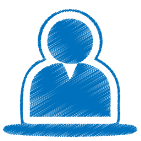 Tenant
Tenant
Properties
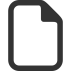 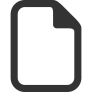 Tenant Property Translation
Virt’n Model
Physical
Properties
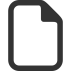 Physical properties checking
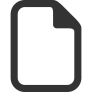 DP Model
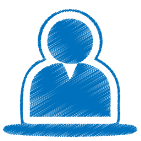 Operator
6
[Speaker Notes: HAS: header space analysis]
Research Problems
What property abstractions to verify for tenants?
How to model the mapping of a general virtualization layer? How to extract the model from specific configurations?
How much info of underlying networks will such attestation expose?
7
Problem 1: Property Abstractions
Traversal properties
Reachability, waypoints, ACL, loop freedom
Compatibility property
Switch compatibility: OpenFlow 1.x compatible
NFV versions
Isolation property
Packets arrived at host set H1 should only originated from host set H2
Packets sent from host set H1 should only be received by host set H2
Quality of services*
Static bandwidth guarantee, end-to-end delay guarantee, NFV throughput guarantee
8
Key Abstraction: Forwarding Graph
10.0/16
10.1/16
A forwarding graph represents how packets in an equivalent class is forwarded
Internal vertices are switches and middleboxes in tenant network view
End vertices are end hosts belonging to tenants 
An edge can be interpreted as either a one-hop link or a multi-hop path
Tenant properties are converted to forwarding graphs to be verified
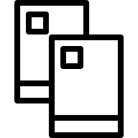 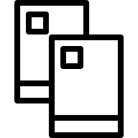 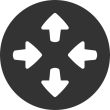 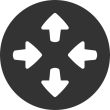 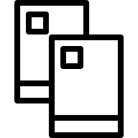 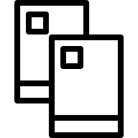 10.2/16
10.3/16
Forwarding graph for packets with dst ip:10.3/16
9
End-to-end Reachability
Definition
“Packets with header H can reach from X to Y”
Forwarding graph can represent reachability and ACL rules
Loop freedom is implied in reachability property
API
reach(flow_space, src, dst)
unreach(flow_space, src, dst)
Syntactic sugar
reach(flow_space, src_set, dst)
unreach(flow_space, src_set, dst)
10.0/16
10.1/16
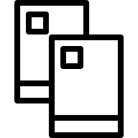 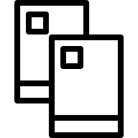 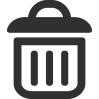 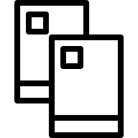 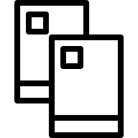 10.2/16
10.3/16
Forwarding graph for end-to-end reachability
10
Waypoint Traversal
10.0/16
10.1/16
Definition
“Packets with header H can reach from X to Y via waypoints Z1, Z2… sequentially”
Waypoints can be switch ports and middleboxes
API
reachable(flow_space, src, dst, waypoint_list)
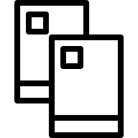 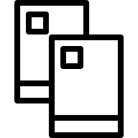 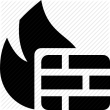 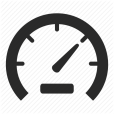 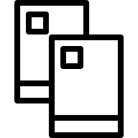 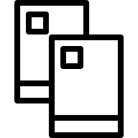 10.2/16
10.3/16
Forwarding graph with way points
11
Path Compatibility
Definition
“Switches (middleboxes) on path P are compatible with protocols p1,p2…”
Switch and middlebox compatibility is represented using waypoint attributes
Quality of service can be represented similarly using waypoint (MB or ports) attributes
API
attribute(waypoint, attribute)
Syntactic sugar
attribute(waypoint_set, attribute_set)
10.0/16
10.1/16
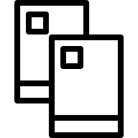 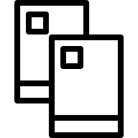 OpenFlow 1.3
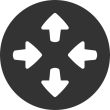 ECMP
OpenFlow 1.3
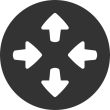 ECMP
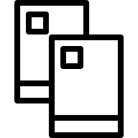 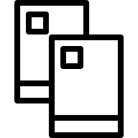 10.2/16
10.3/16
12
Traffic Isolation
Definition
“Packets arrived at host set S1 with header H should only originated from host set S2”
“Packets sent from host set S1 with header H should only be received by host set S2”
Seems it doesn’t fit into forwarding graph abstraction
API
src_enclosure(flow_space, src_set, dst)
dst_enclosure(flow_space, src, dst_set)
Syntactic sugar
src_enclosure(flow_space, src_set, dst_set)
dst_enclosure(flow_space, src_set, dst_set)
13
Problem 2: Virtualization Model
Virtual/physical mapping 
Virtual switch mapping
Virtual port mapping
Virtual link mapping
Flow space boundary
Resource restriction
14
Technical Feasibility
Extracting mapping from configuration
FlowVisor: command-line interface
OpenVirteX: JSON RPC
CoVisor: configuration file
VMWare NSX: command-line interface
15
Problem 3: Privacy Issue
Will such attestation expose info of underlying network?
Open question
Depend on amount of feedback info
If tenants feed in verification program and get arbitrary feedback, privacy can be leaked
If tenants feed in properties to verify and get yes/no feedback, privacy may not be an issue
16
Backup
17
Data-plane Misbehavior
Forwarding faults
Priority fault
Rule missing
Unexpected rule
Rule split
Root causes
Configuration or policy in host network
Isolation failure/cross-tenant interference
Forwarding element error
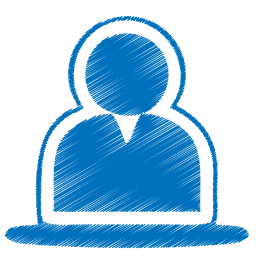 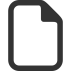 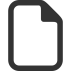 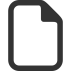 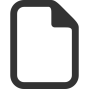 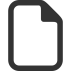 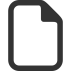 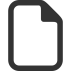 x
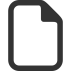 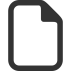 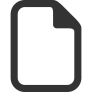 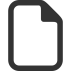 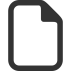 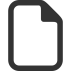 18
Problem Statement
4. Tenants configure what to monitor via monitoring interface
Tenant network policies can get distorted when implemented in data-plane
A monitoring system is needed to detect and troubleshoot such data-plane misbehavior
It can be further divided to two sub-problems (SP1, SP2)
Tenant
Monitoring
Module
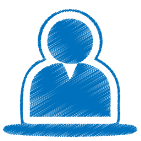 2. Tenants control logical policy of their virtual tenant networks via OpenFlow
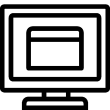 3. Operator yields some privileges to monitor 
to enable independent 
monitoring
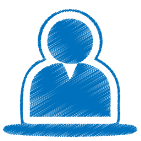 Operator
1. Operator has ultimate control over underlying network and virtualization mechanism
19
SP One: Verifying Policies in Underlying Network
An independent monitoring module constantly maintains a reliable view of physical network
Step 1: Topology and flow table dump
An independent module can learn topology and dump hardware flow tables
Step 2: Verifying table dumps with data-plane probing
RuleScope: generating, collecting and reasoning on data-plane probes
Recovers the actual data-plane states when error exists
Virtual Network
Physical Network
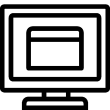 Monitoring
Module
20
Detection Approaches
Flow table dump
An independent module can dump hardware flow tables and translate back to tenant policy
Challenges:
Potentially unreliable table dumps
Vender-specific dump semantic and format
Prevent tenant from accessing unauthorized policies
Automatic reverse policy translation
Data-plane probing
Generating, collecting and reasoning on data-plane probes
A straightforward solution is to apply RuleScope onto virtualization layer
Challenges:
Adapt to heterogeneous virtual network mechanisms
Comprehensive coverage of misbehavior
Prompt detection and troubleshooting
21
SP Two: Verifying Policy Transformation in Virtualization Layer
An independent module infers the virtual/physical network mapping and verifies tenant policy via reverse transformation
Step 1: Virtual/physical mapping inference
Switch mapping, address space mapping, tunnel mapping
Determine scope of flow space
Step 2: Policy equivalence verification
Translate physical policies back to tenant view and compare with tenant policies
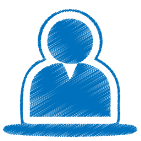 Virtual Network
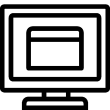 Monitoring
Module
Physical Network
22
Virtual/physical Mapping Inference
Black-box Approach: Treat virtualization layer as a black-box and infer the mapping by observing the I/O
Strength: easy deployment and neutral results
Can be a very difficult problem…I’m looking into it at this moment
Challenges:
Universality of model
Inference accuracy and completeness
Computationally expensive
Technical barriers, such as the difficulty to understand I/O traffic of a certain virtualization mechanism
One related work[10]: 
It models mapping inference into an optimization problem and gives optimal solution
This model characterizes entity mapping (e.g., switch mapping) but not other complex mappings, such as address space mapping
23
Virtual/physical Mapping Inference
White-box Approach: Instrument virtualization layer and obtain the virtual/physical mapping from internal 
Strength: 
Scalable. The inference is computationally inexpensive
Accurate and complete inference results
Challenges:
Instrumenting a virtualization platform may not be always possible
Different virtualization mechanisms require different implementation
24
Policy Equivalence Verification
Approach: Reverse policy transformation
Given virtual/physical mapping, how to translate physical policies back to the tenant view?
After policy transformation, header space analysis can be used to determine the policy equivalence
Challenges:
Straight-forward translation may not be unique
E.g., many-to-one mapping, overlapping rules, etc.
Privacy concerns: it may expose internal network privacy or other tenants’ policies
25
Existing Work
Towards Correct Network Virtualization [1]
Defines forwarding state consistency in one-to-many mapping virtual networks
Does not mention how to detect or enforce such consistency
Enforcing Generalized Consistency Properties in Software-Defined Networks [9]
Provides consistent update schedule for multiple switch update scenario
Greedily search for feasible schedules satisfying customized invariance constraints
Does not address data-plane misbehavior
26
Reference
[1] Soudeh Ghorbani and Brighten Godfrey, Towards Correct Network Virtualization, HotSDN’14.
[2] https://www.geni.net/
[3] https://www.planet-lab.org/
[4] Teemu Koponen, et al. Network Virtualization in Multi-tenant Datacenters. NSDI’14.
[5] Rob Sherwood, et al. Flowvisor: A network virtualization layer. OpenFlow Switch Consortium, Techical Report.
[6] Al-Shabibi, Ali, et al. OpenVirteX: A network hypervisor. Open Networking Summit 2014.
[7] Monsanto, Christopher, et al. "Composing Software Defined Networks." NSDI’13.
[8] Jin, Xin, et al. "CoVisor: A Compositional Hypervisor for Software-Defined Networks." NSDI’15
[9] Wenxuan Zhou, et al. Enforcing Generalized Consistency Properties in Software-Defined Networks. NSDI’15 
[10]Yang Song, et al. Virtual-to-Physical Mapping Inference in Virtualized Cloud Environments, IC2E’14
27
2. Tenant provides properties to verify
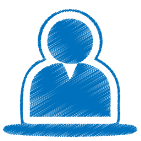 Tenant
Tenant
Properties
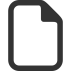 3. Tenant properties are translated to physical properties according to virt’n model
Virt’n
Monitor
Virt’n
Model
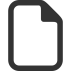 1(a). Virt’n monitor reconstructs virt’n model
Physical
Properties
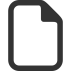 4. Physical properties are checked on the data-plane model
DP
Monitor
DP
Model
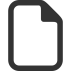 1(b). DP monitor verifies data-plane model via probing
28
29